UNIVERSIDADE FEDERAL DA PARAÍBA - UFPBCENTRO DE CIÊNCIAS SOCIAIS APLICADAS - CCSADEPARTAMENTO DE FINANÇAS E CONTABILIDADE – DFCCURSO DE CIÊNCIAS ATUARIAIS
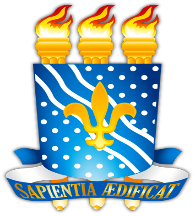 TÍTULO: (SUBTÍTULO)
Aluno(A):
ORIENTANDOR(A):
João Pessoa - ANO
sumário
Defesa de TCC_(ANO)
2
Introdução
Defesa de TCC_(ANO)
3
Desenvolvimento
Defesa de TCC_(ANO)
4
Conclusão
Defesa de TCC_(ANO)
5
Referências
Defesa de TCC_(ANO)
6